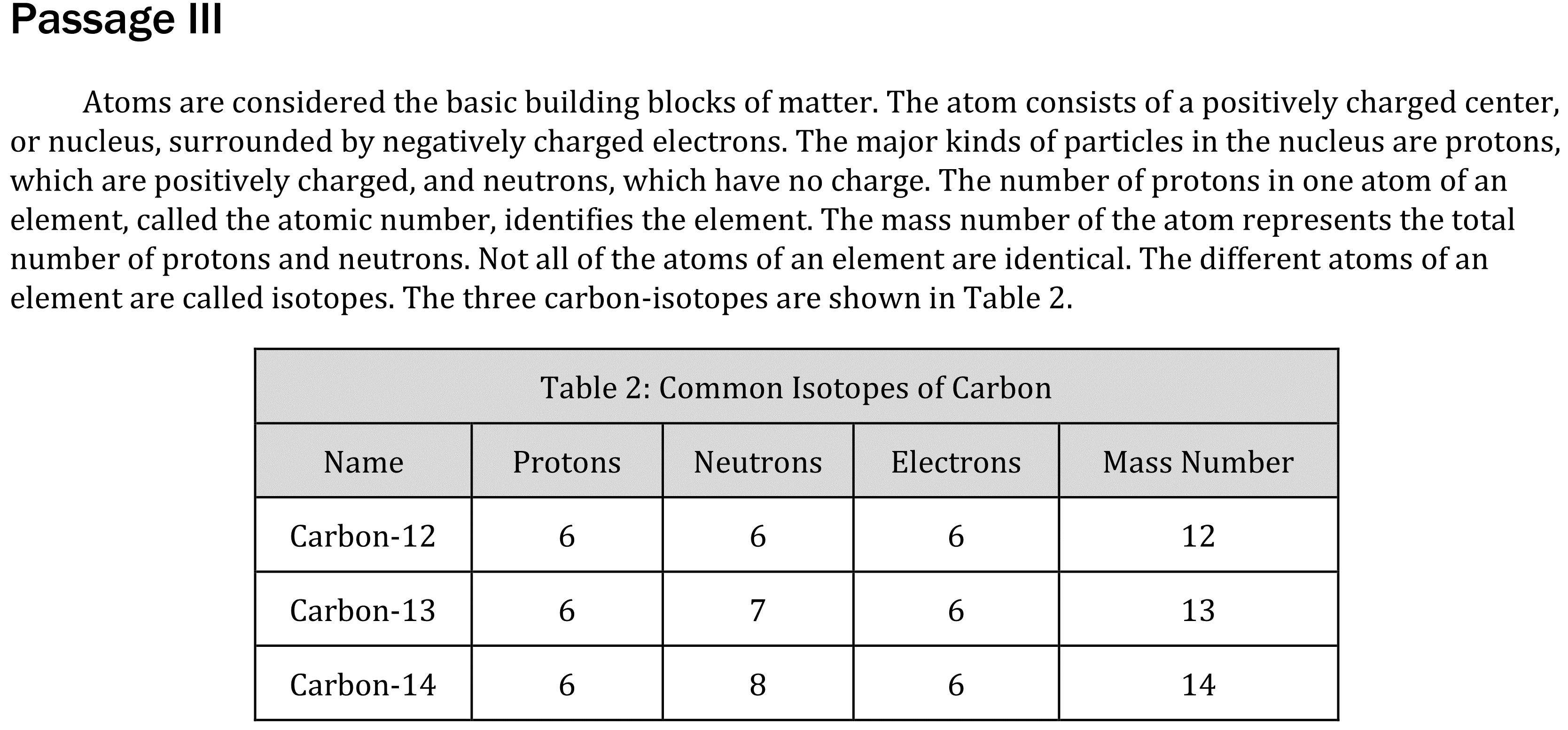 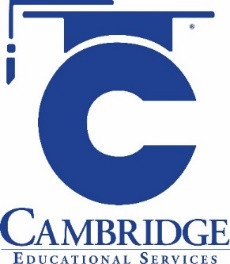 [Speaker Notes: Recognize features of basic data presentations such as headings and units; Use a simple presentation of data to identify one two or more pieces of data either numerical of non-numerical; Find information in a body of scientific text. Level: Basic Skill Group: Interpretation of Data]
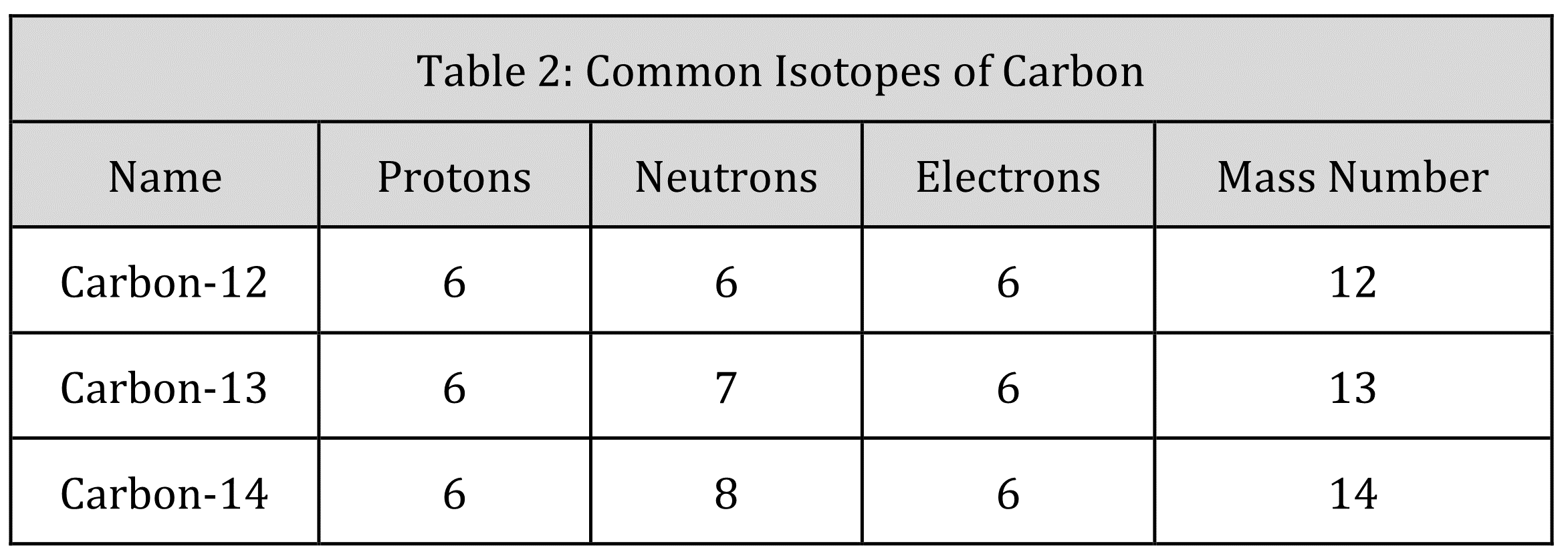 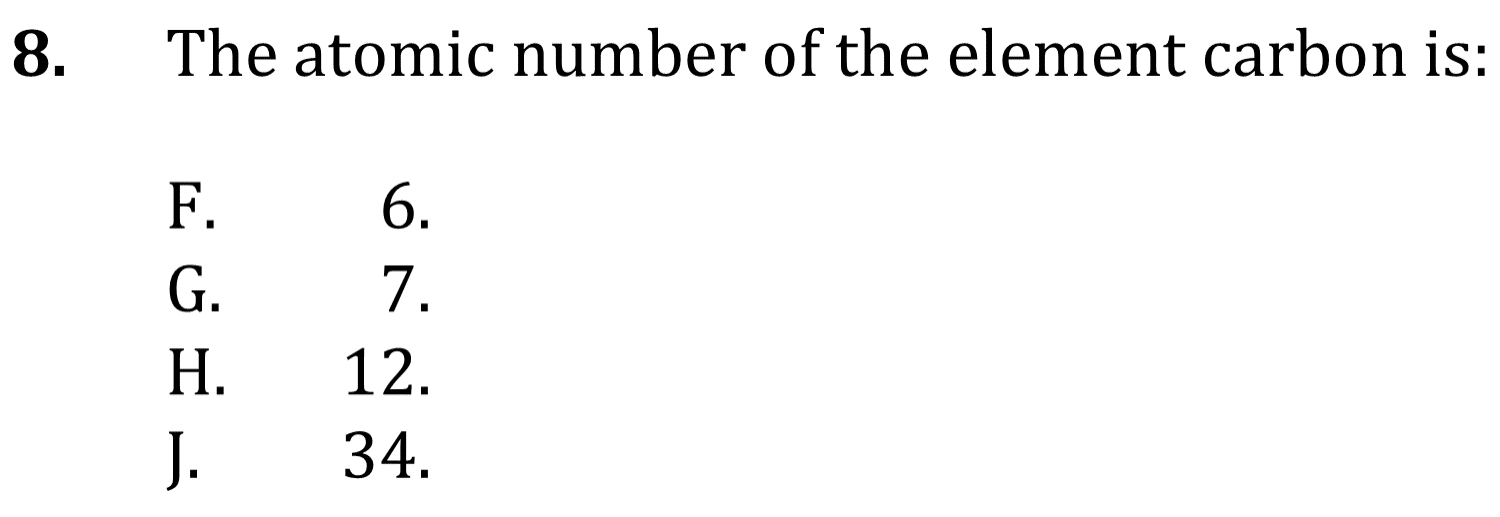 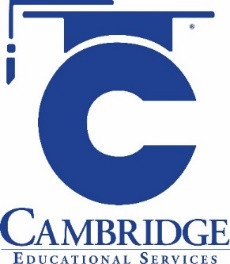 [Speaker Notes: Recognize features of basic data presentations such as headings and units; Use a simple presentation of data to identify one two or more pieces of data either numerical of non-numerical; Find information in a body of scientific text. Level: Basic Skill Group: Interpretation of Data]
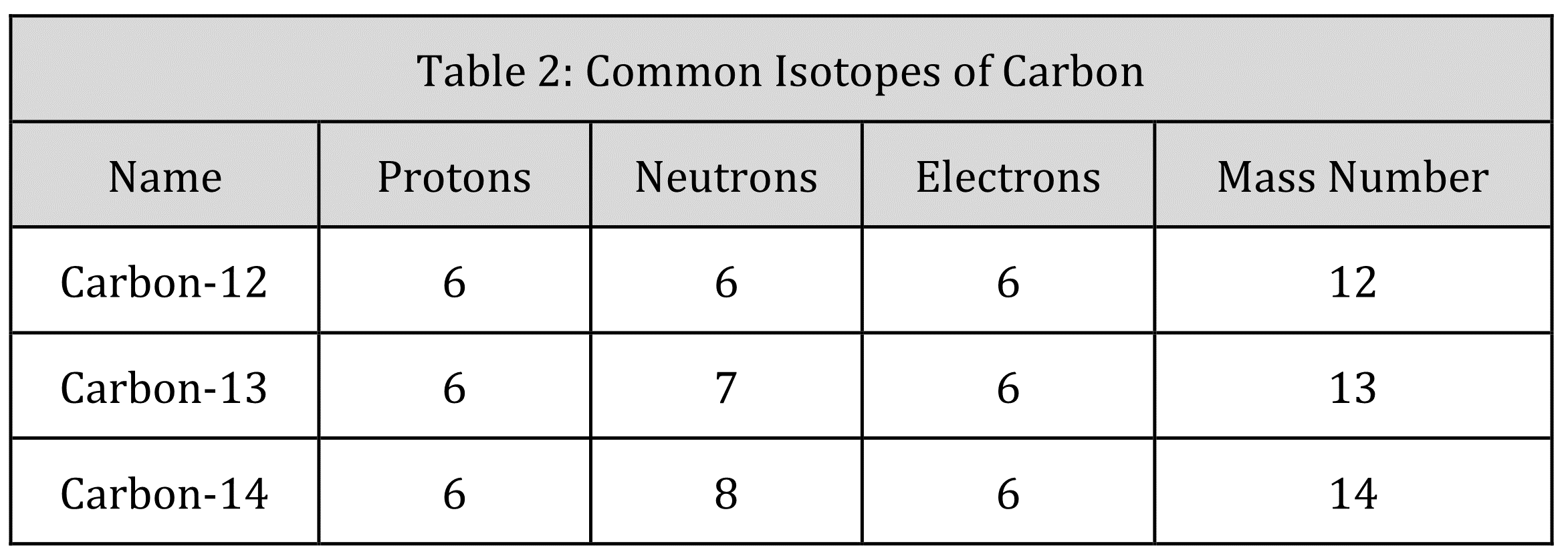 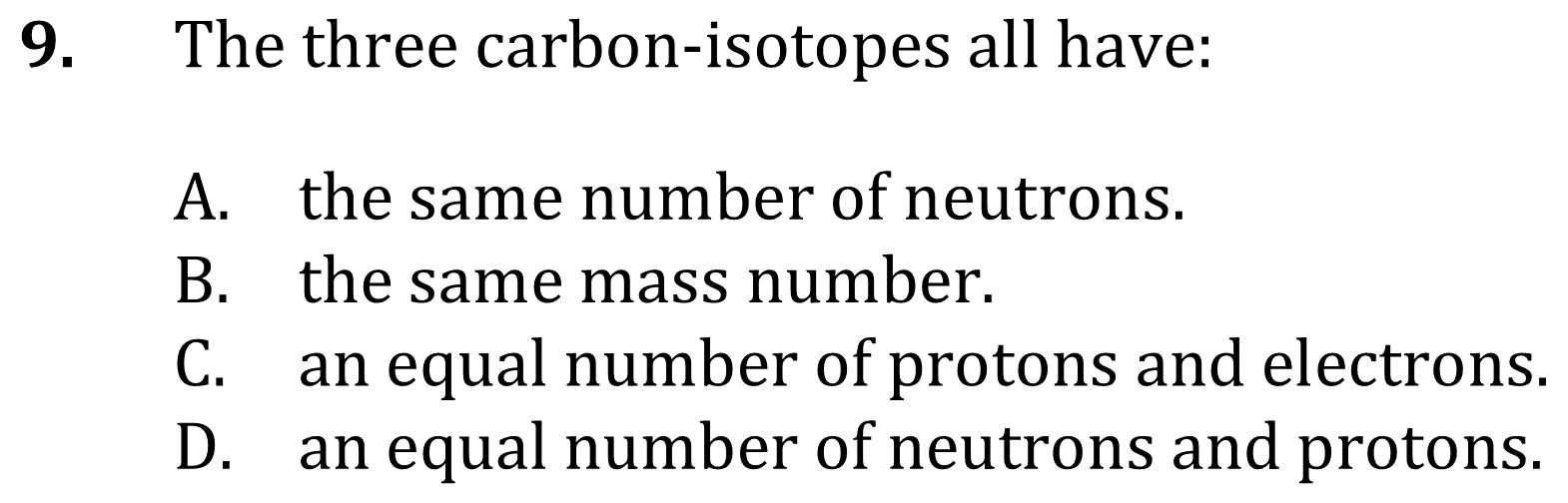 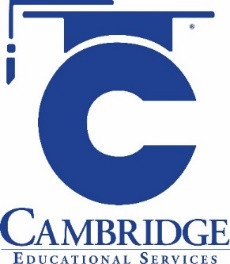 [Speaker Notes: Recognize features of basic data presentations such as headings and units; Use a simple presentation of data to identify one two or more pieces of data either numerical of non-numerical; Find information in a body of scientific text. Level: Basic Skill Group: Interpretation of Data]
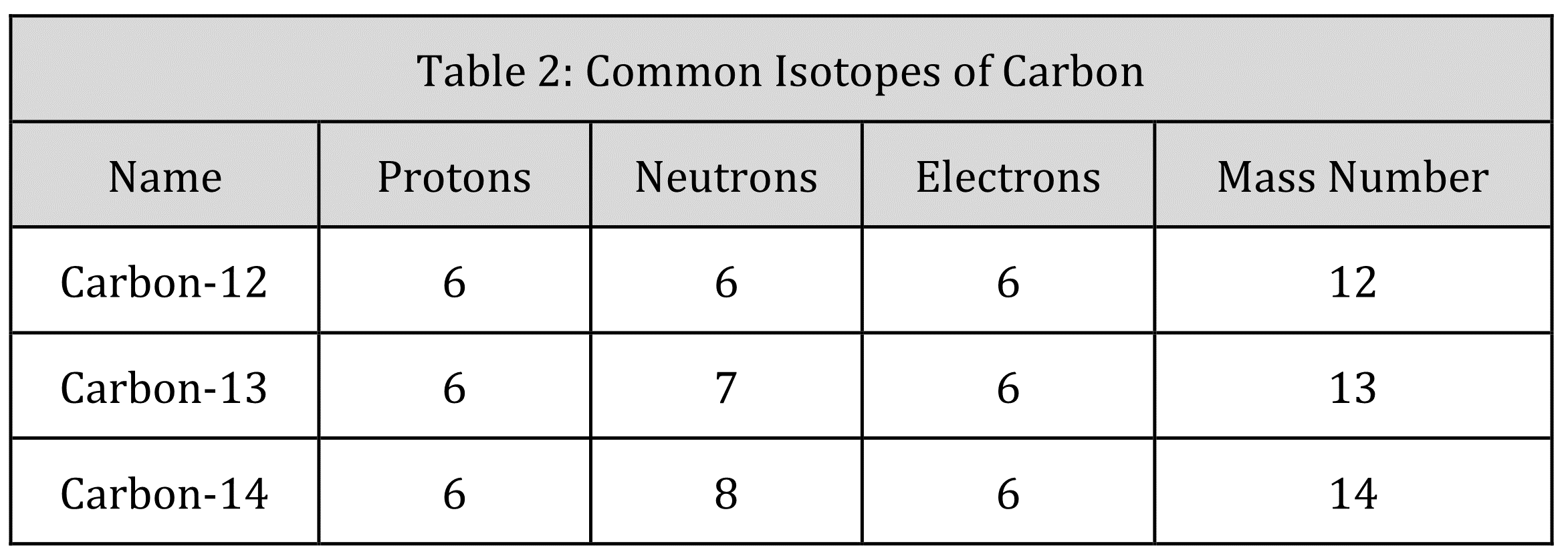 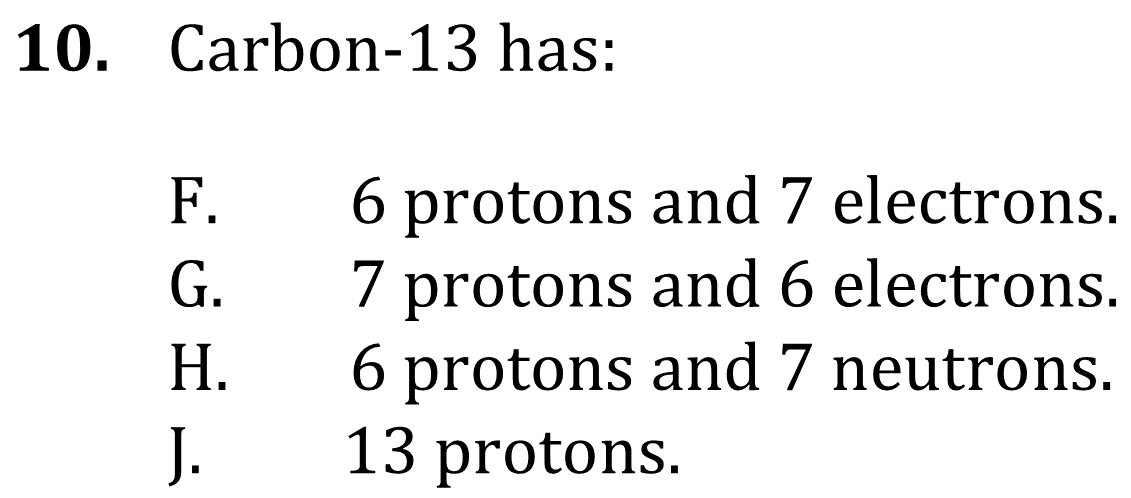 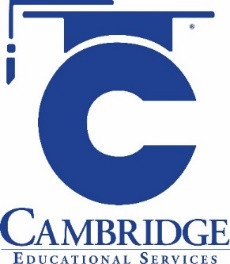 [Speaker Notes: Recognize features of basic data presentations such as headings and units; Use a simple presentation of data to identify one two or more pieces of data either numerical of non-numerical; Find information in a body of scientific text. Level: Basic Skill Group: Interpretation of Data]
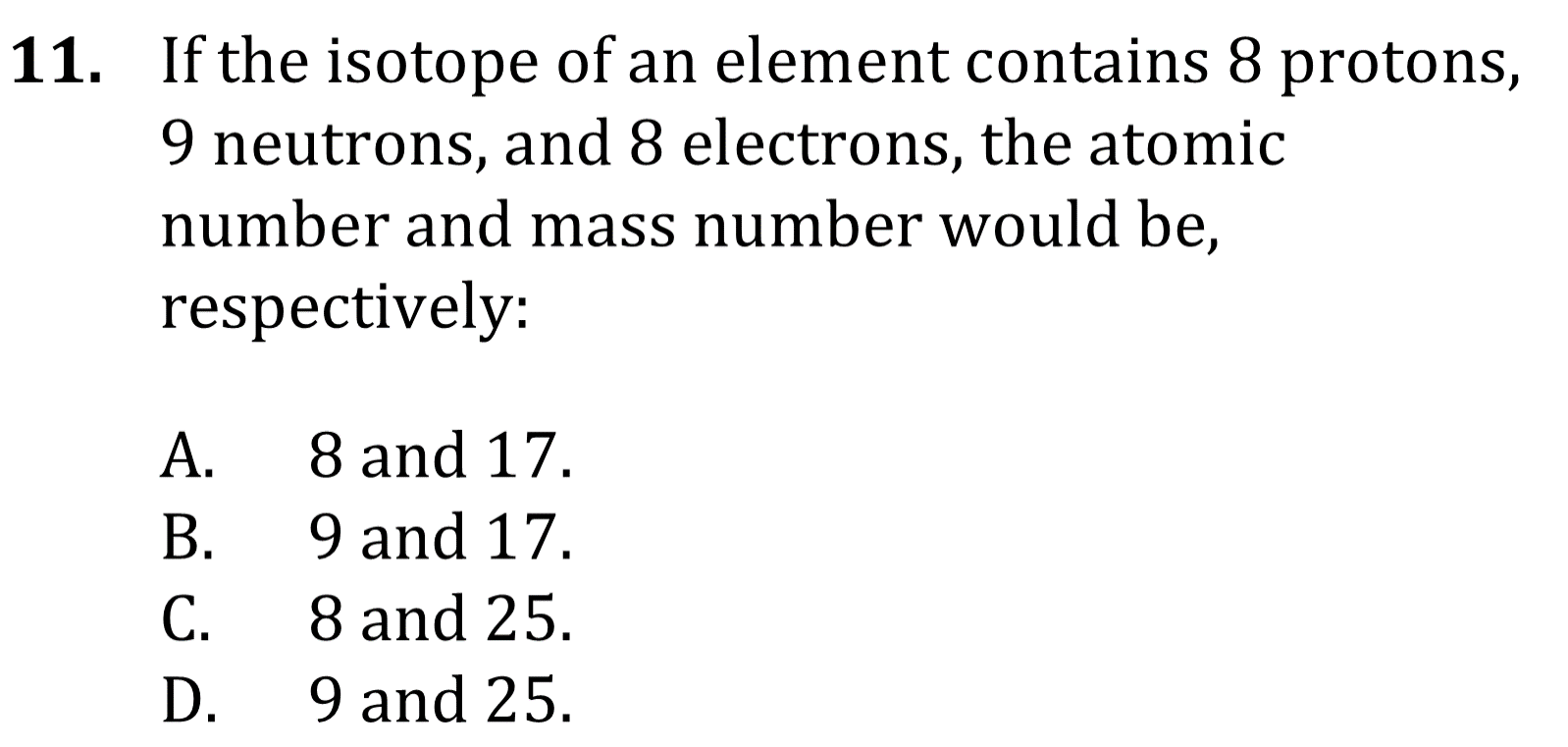 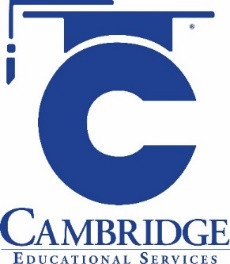 [Speaker Notes: Recognize features of basic data presentations such as headings and units; Use a simple presentation of data to identify one two or more pieces of data either numerical of non-numerical; Find information in a body of scientific text. Level: Basic Skill Group: Interpretation of Data]
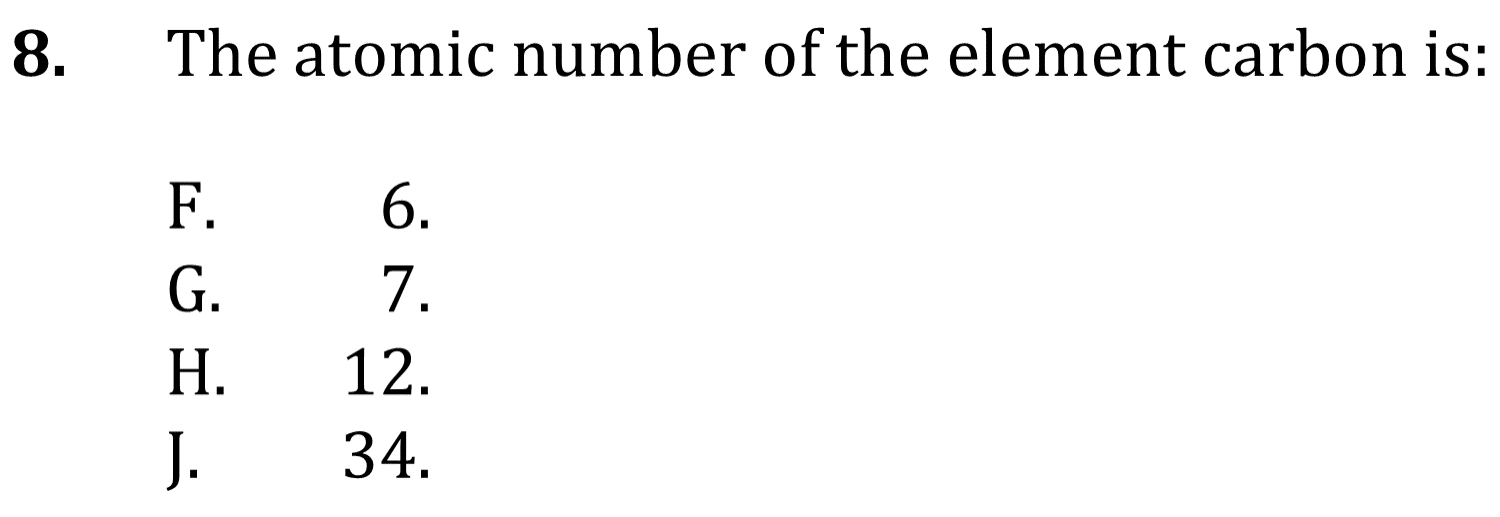 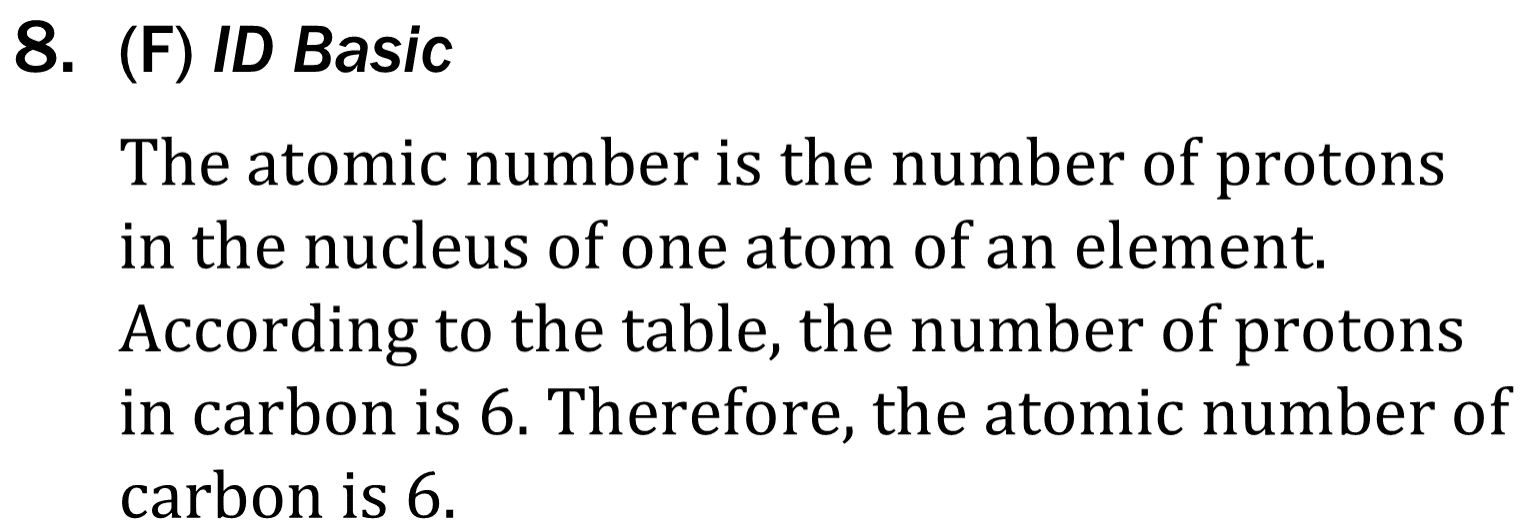 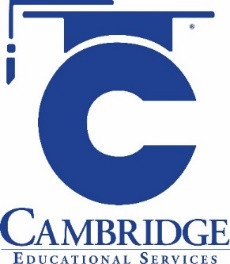 [Speaker Notes: Recognize features of basic data presentations such as headings and units; Use a simple presentation of data to identify one two or more pieces of data either numerical of non-numerical; Find information in a body of scientific text. Level: Basic Skill Group: Interpretation of Data]
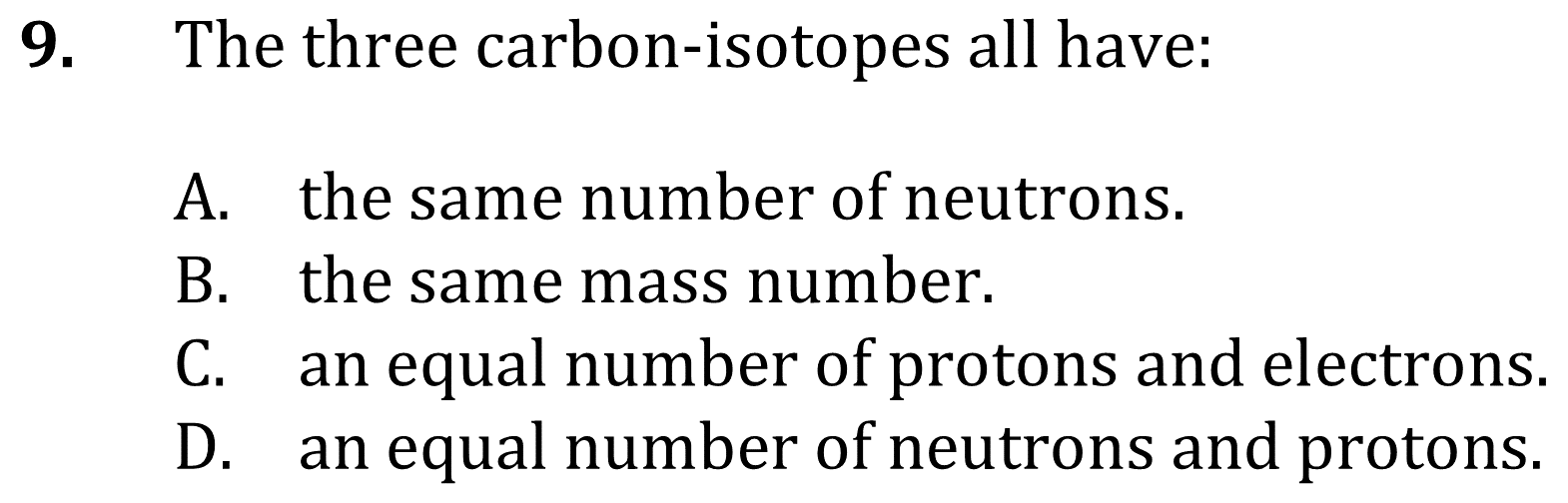 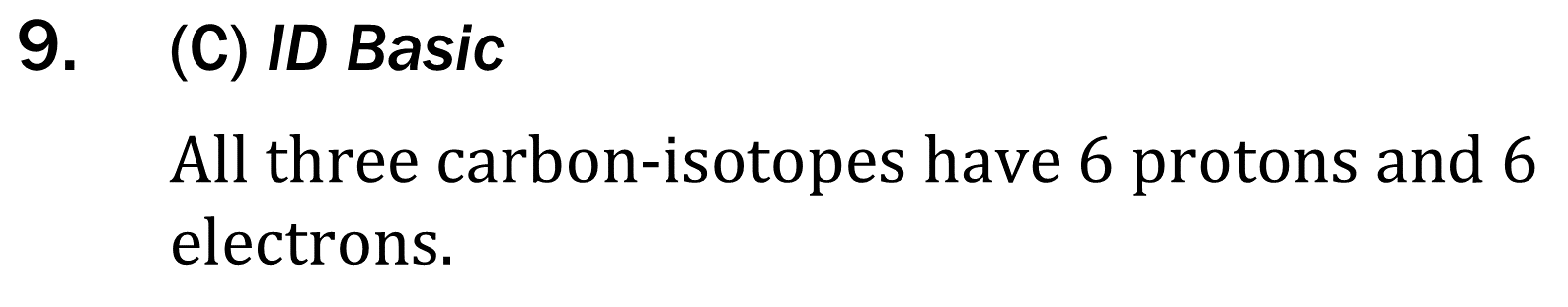 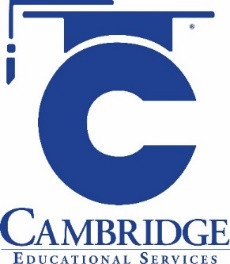 [Speaker Notes: Recognize features of basic data presentations such as headings and units; Use a simple presentation of data to identify one two or more pieces of data either numerical of non-numerical; Find information in a body of scientific text. Level: Basic Skill Group: Interpretation of Data]
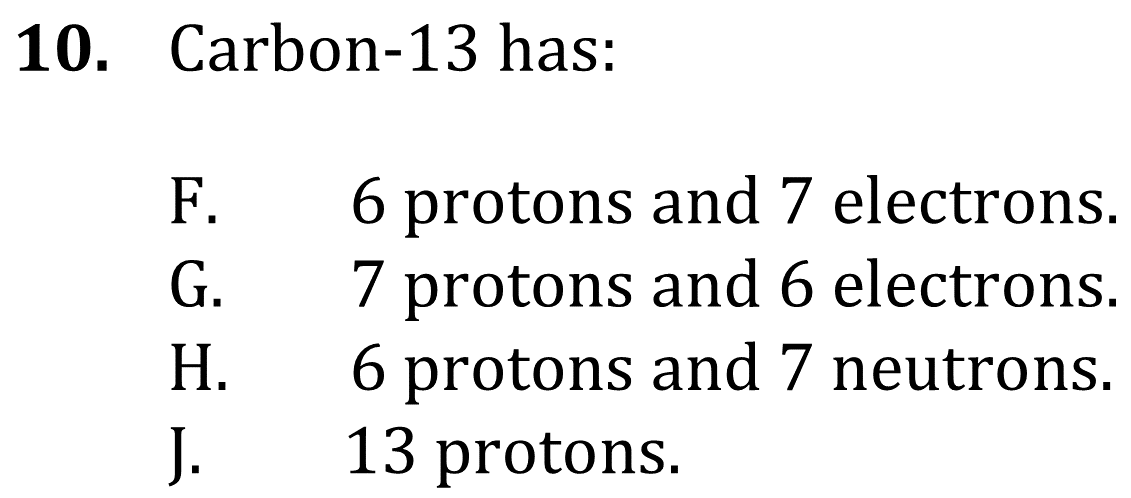 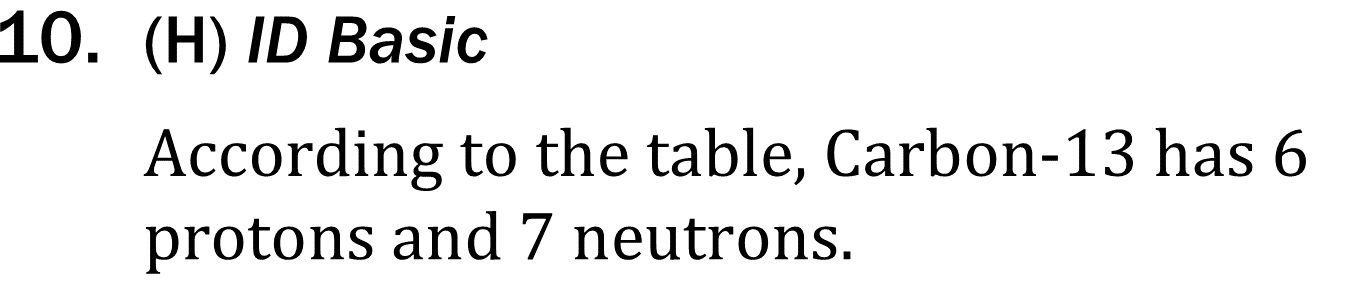 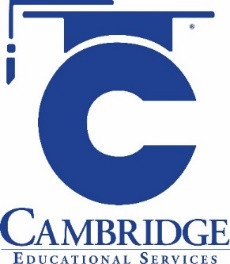 [Speaker Notes: Recognize features of basic data presentations such as headings and units; Use a simple presentation of data to identify one two or more pieces of data either numerical of non-numerical; Find information in a body of scientific text. Level: Basic Skill Group: Interpretation of Data]
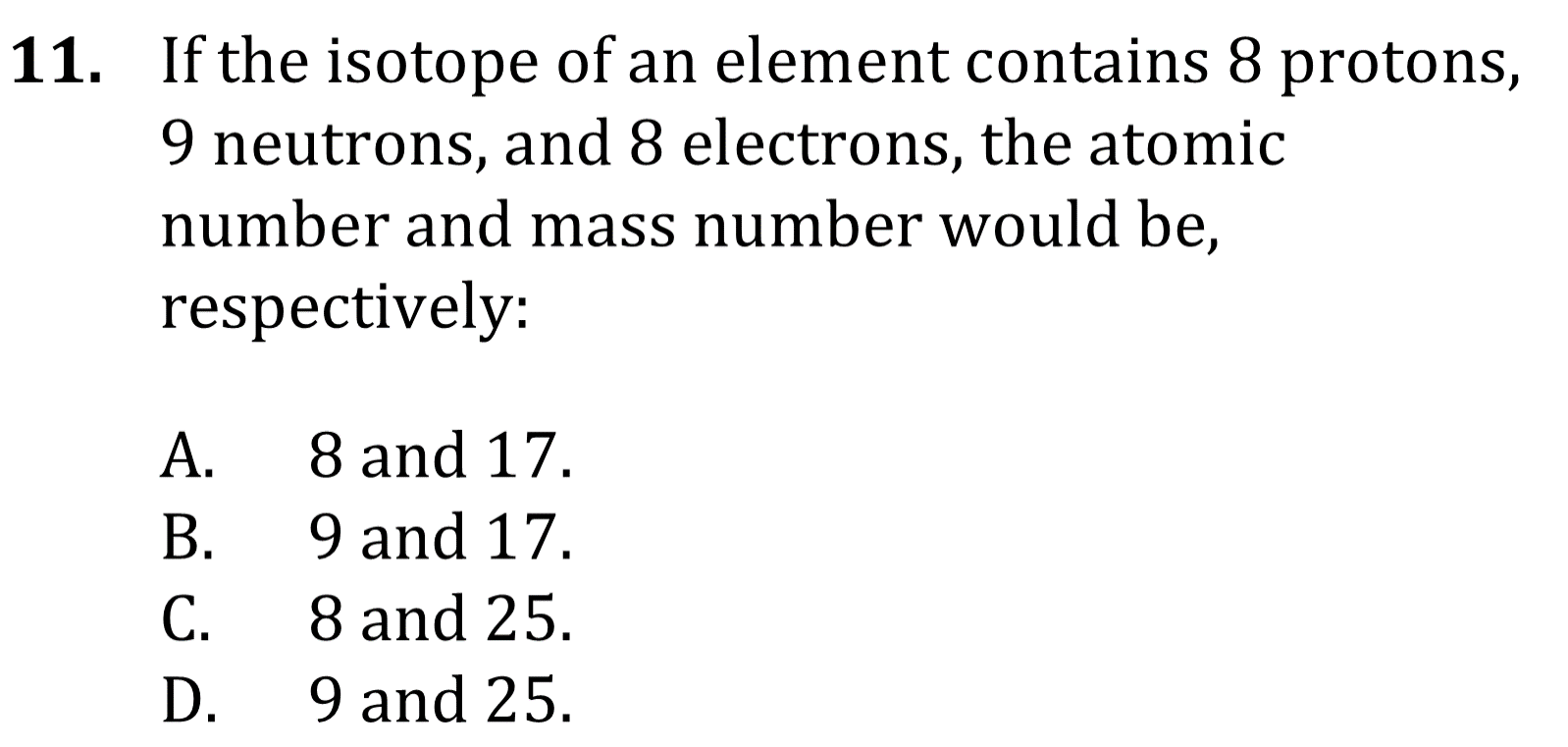 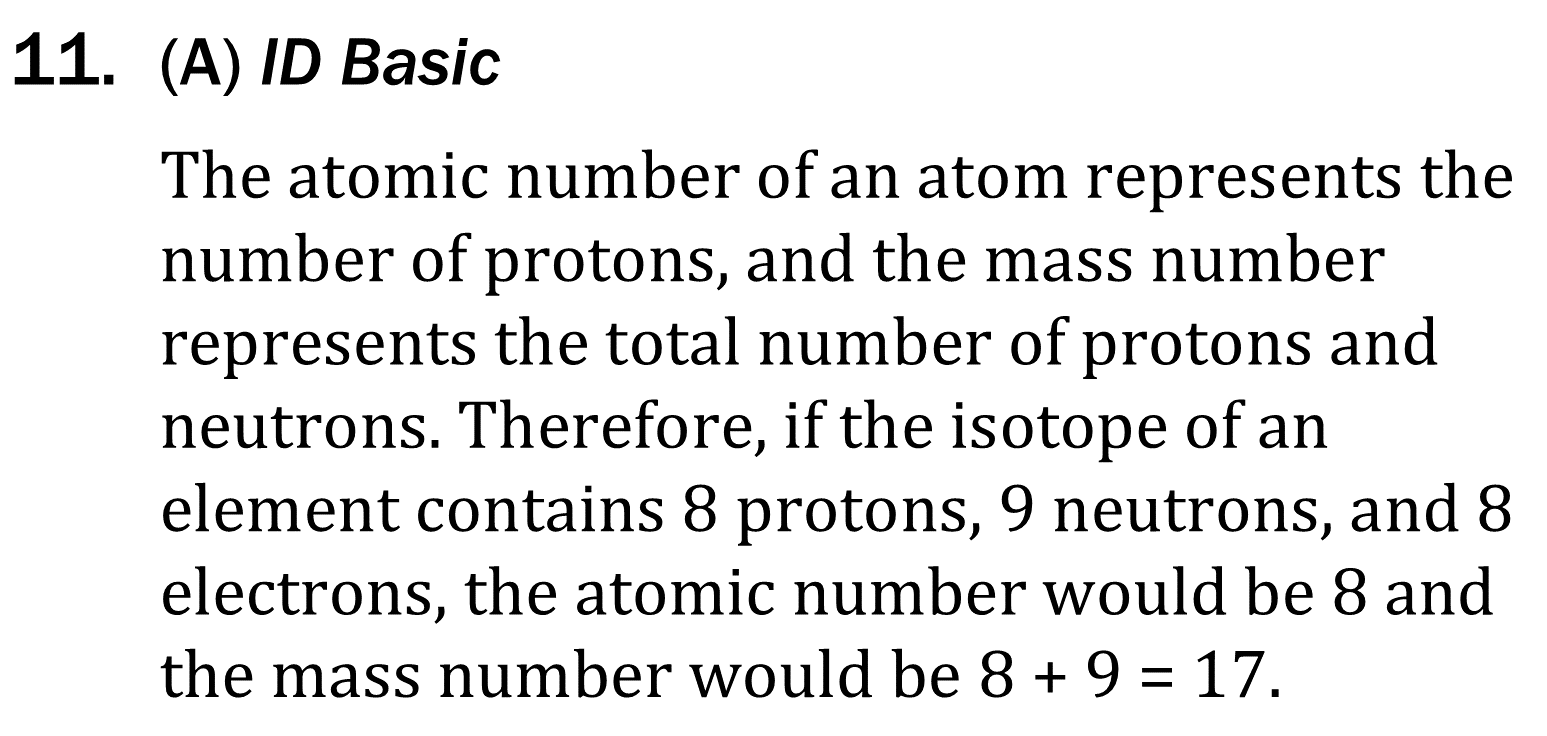 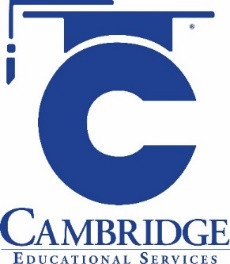 [Speaker Notes: Recognize features of basic data presentations such as headings and units; Use a simple presentation of data to identify one two or more pieces of data either numerical of non-numerical; Find information in a body of scientific text. Level: Basic Skill Group: Interpretation of Data]